МУНИЦИПАЛЬНОЕ ДОШКОЛЬНОЕ ОБРАЗОВАТЕЛЬНОЕ УЧРЕЖДЕНИЕ ДЕТСКИЙ САД КОМБИНИРОВАННОГО ВИДА № 34 г. ЕЙСКАМО ЕЙСКИЙ РАЙОН
ЗЕМЛЯ  - НАШ  ОБЩИЙ ДОМ
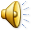 воспитатель: е. н. АНДРИЕВСКАЯ
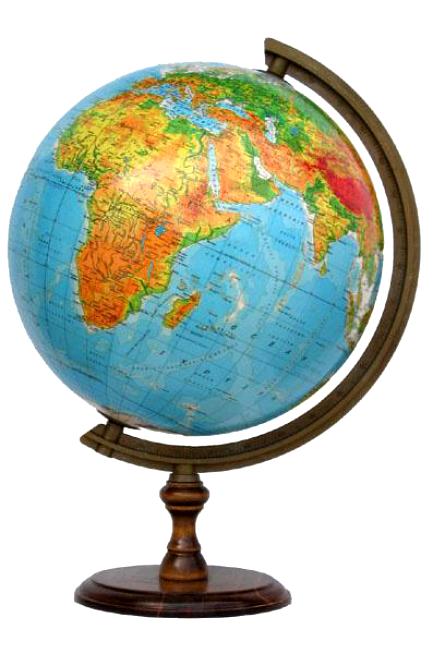 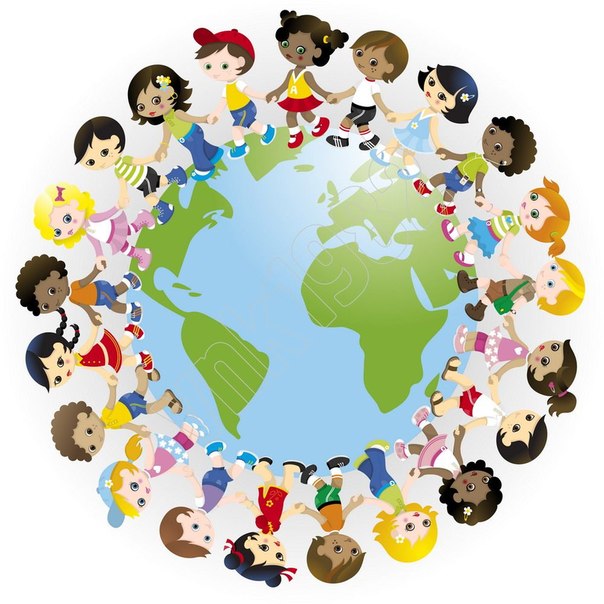 ЗЕМЛЯНЕ
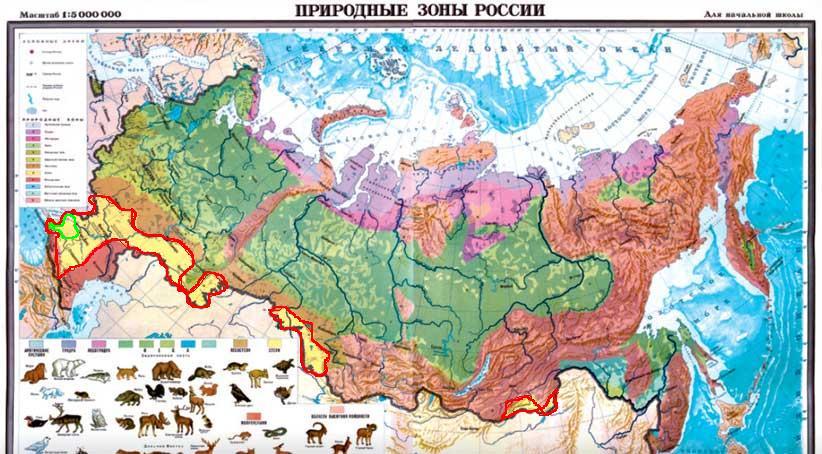 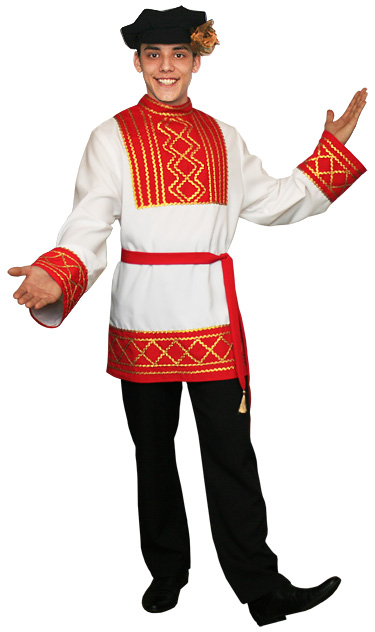 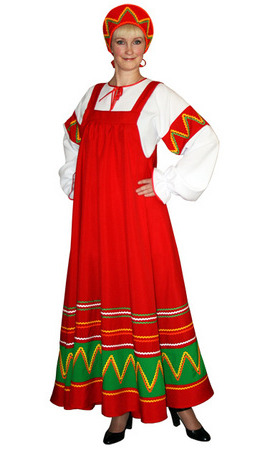 РОССИЯНЕ
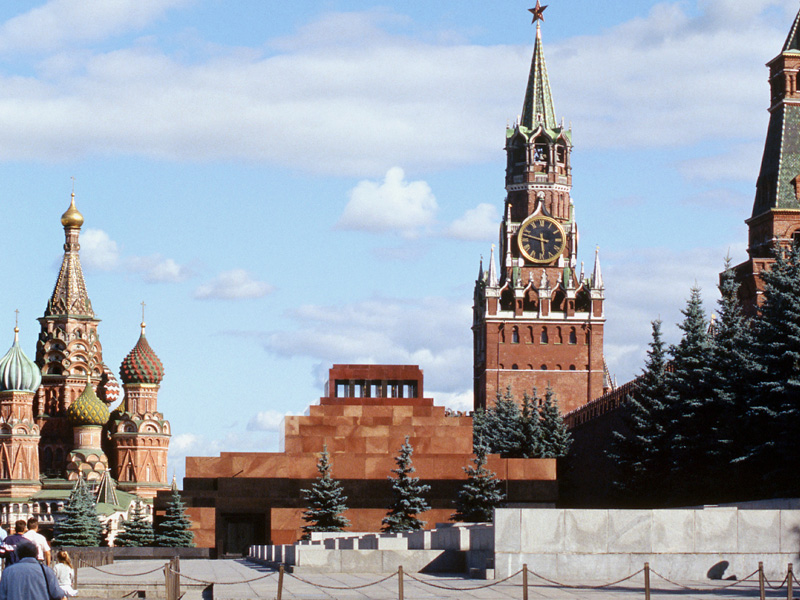 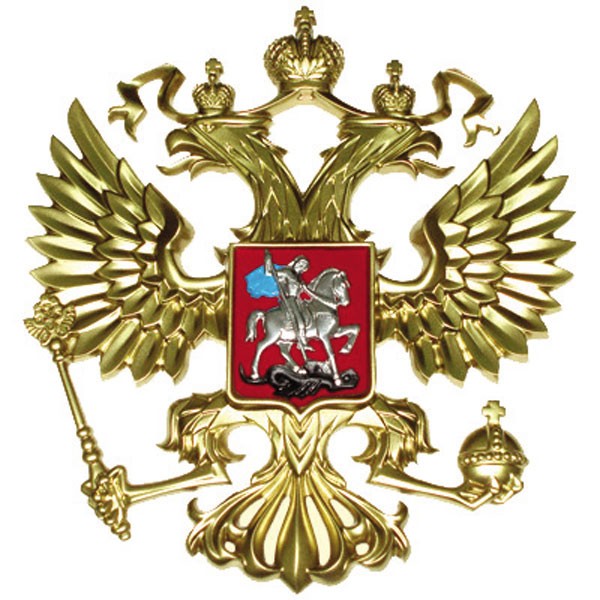 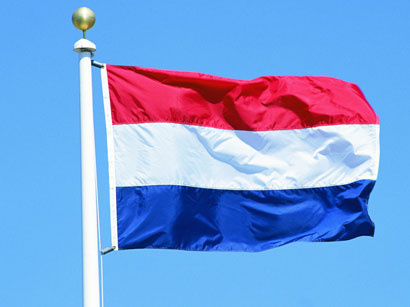 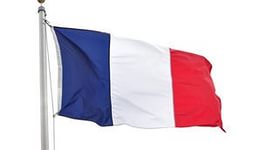 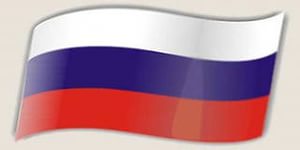 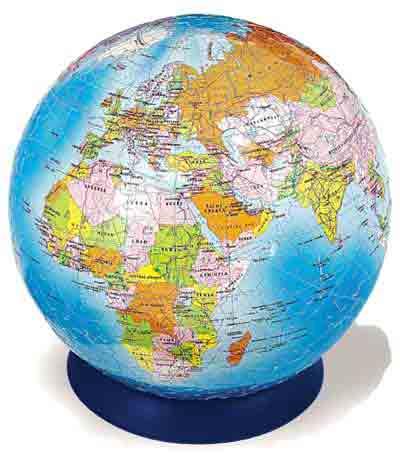 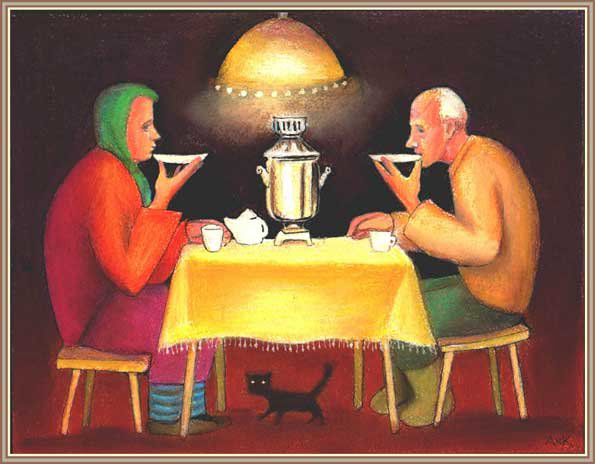 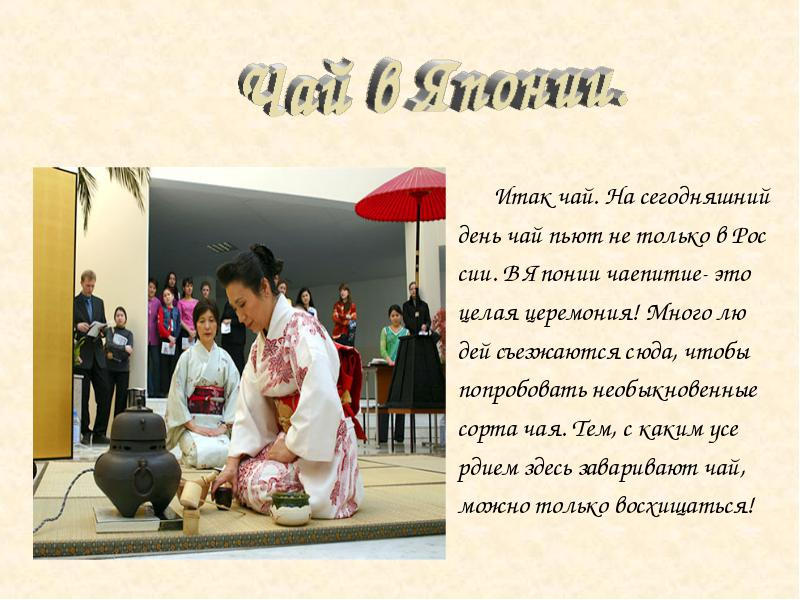 ЧАЕПИТИЕ В РОССИИ
ЧАЕПИТИЕ В ЯПОНИИ
Здравствуй планета, здравствуй Земля!
Отныне мы дети твои и друзья!
Отныне мы вместе – большая семья:
Цветы и деревья, птицы и я!
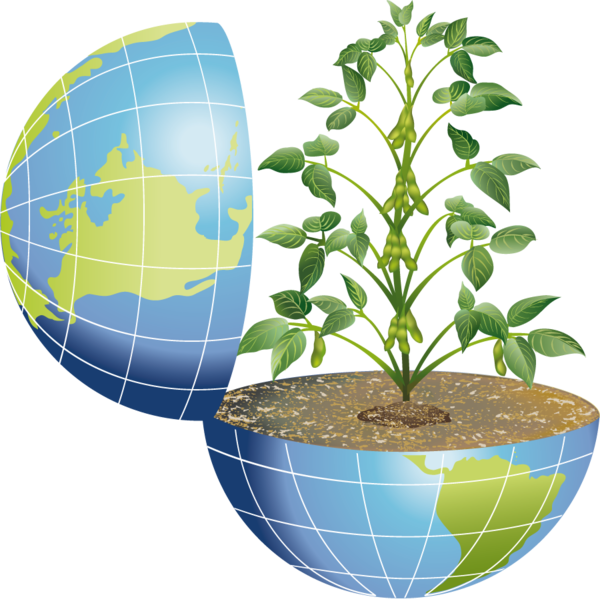 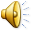